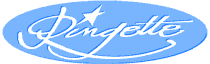 Toimitsijakoulutusmateriaalierotuomareiden käsimerkit(päivitetty 24.8.2021)
Suomen Ringetteliittohttps://www.ringette.fi
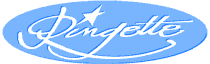 Siirretty rangaistusvihellys
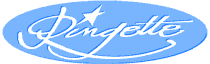 Maali
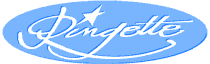 Siniviivarike
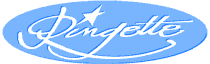 Viiden sekunnin laskeminen aloituksessa ja mv:n renkaassa 
1/2
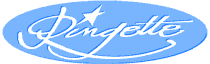 Viiden sekunnin laskeminen aloituksessa ja mv:n renkaassa 
2/2
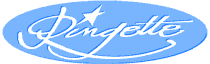 Uusi hyökkäysaika. Merkissä          tuomari pyörittää pystyssä olevaa kättä
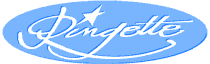 Siirretty rike
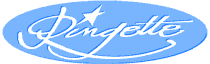 Viiden sekunnin laskeminen + siirretty rike  1/2
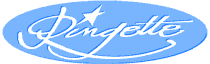 Viiden sekunnin laskeminen + siirretty rike  2/2
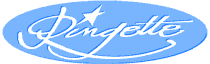 Kahden viivan lähtömerkki
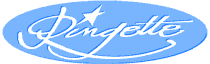 Kaksi viivaa
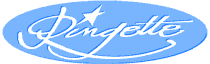 Maalivahdin rengas
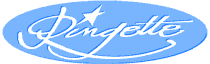 Aikalisä
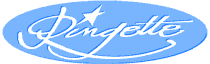 Käsi alemmalla kolmanneksella
1/2
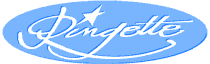 Käsi alemmalla kolmanneksella
2/2
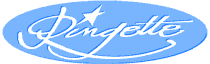 Laitataklaus (1)
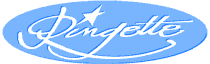 Vartalokontakti (2)
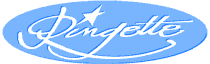 Ryntäys (3)
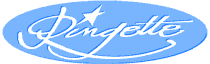 Poikittainen maila (4)
1/2
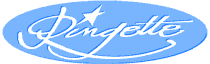 Poikittainen maila (4)
2/2
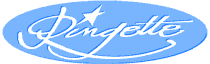 Pelin viivyttäminen (5)
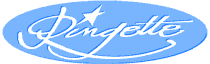 Kyynärpäätaklaus (6)
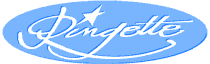 Korkea maila (7)
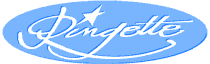 Kiinnipitäminen (8)
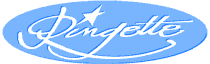 Koukkaaminen (9)
1/2
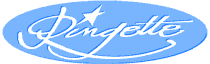 Koukkaaminen (9)
2/2
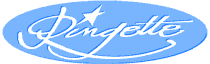 Väärä vaihto (10)
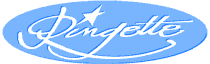 Estäminen (11)
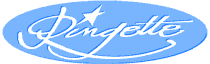 Huitominen (12)
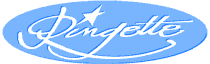 Kampitus (13)
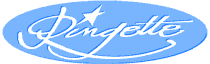 Epäurheilijamainen käytös (14) 
(kädet lanteille + näytetään sormilla 2 min)
1/2
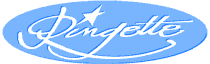 Epäurheilijamainen käytös (14) 
(kädet lanteille + näytetään sormilla 2 min)
2/2
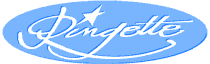 Rangaistus sopimattomasta käytöksestä (15) (kädet lanteille)
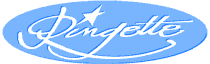 Ottelurangaistus (16)
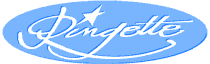 Väkivaltaisuus (17)
Käsi nyrkissä suorana eteenpäin
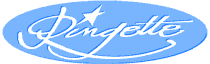 Rangaistuslaukaus (RL)